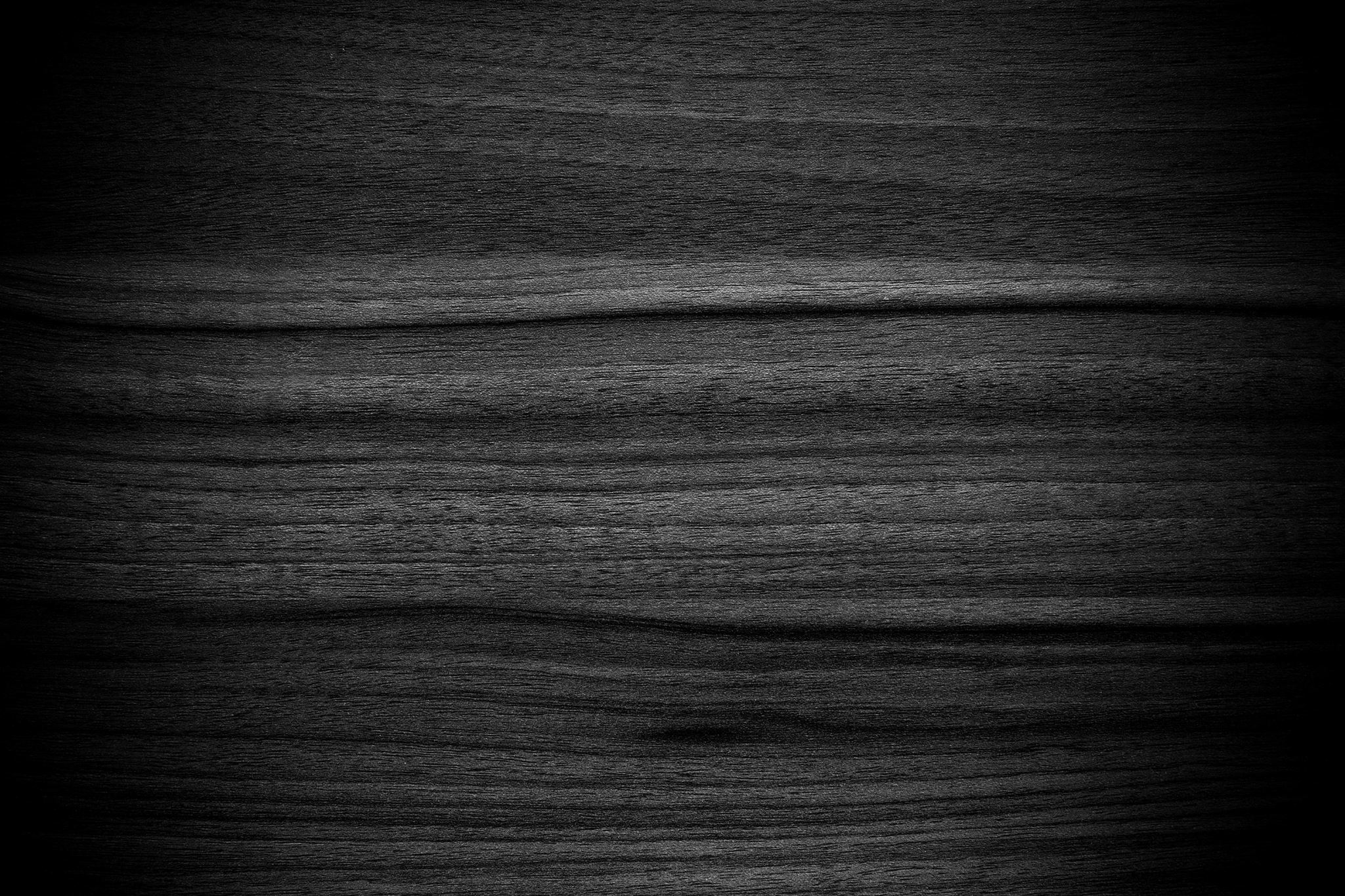 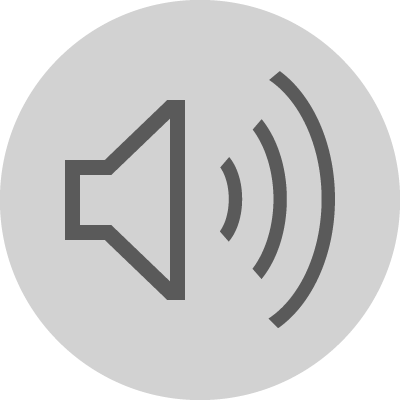 Piosenki bożonarodzeniowe
''Coraz bliżej święta,,
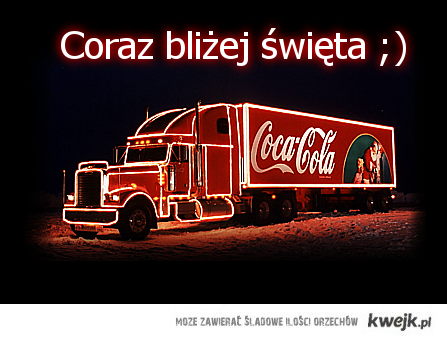 Wykonawca: Margaret
Wykonawca gościnny: The Voice Of Poland 2015 Finalists
Album: Coraz Bliżej Święta
Data wydania: 2015
Gatunek: Pop
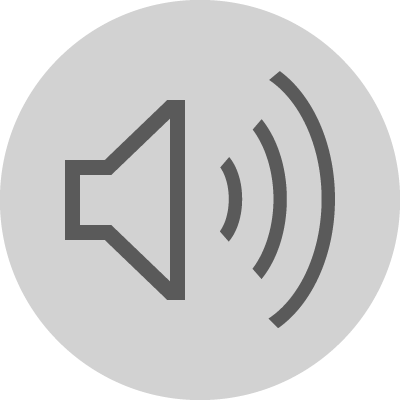 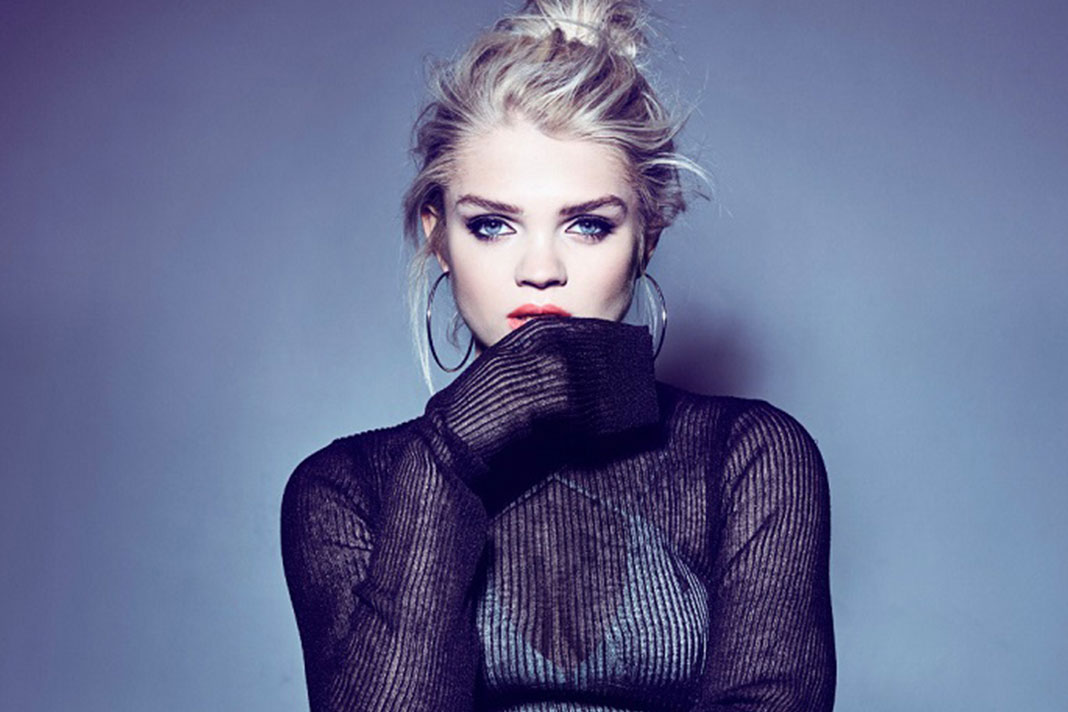 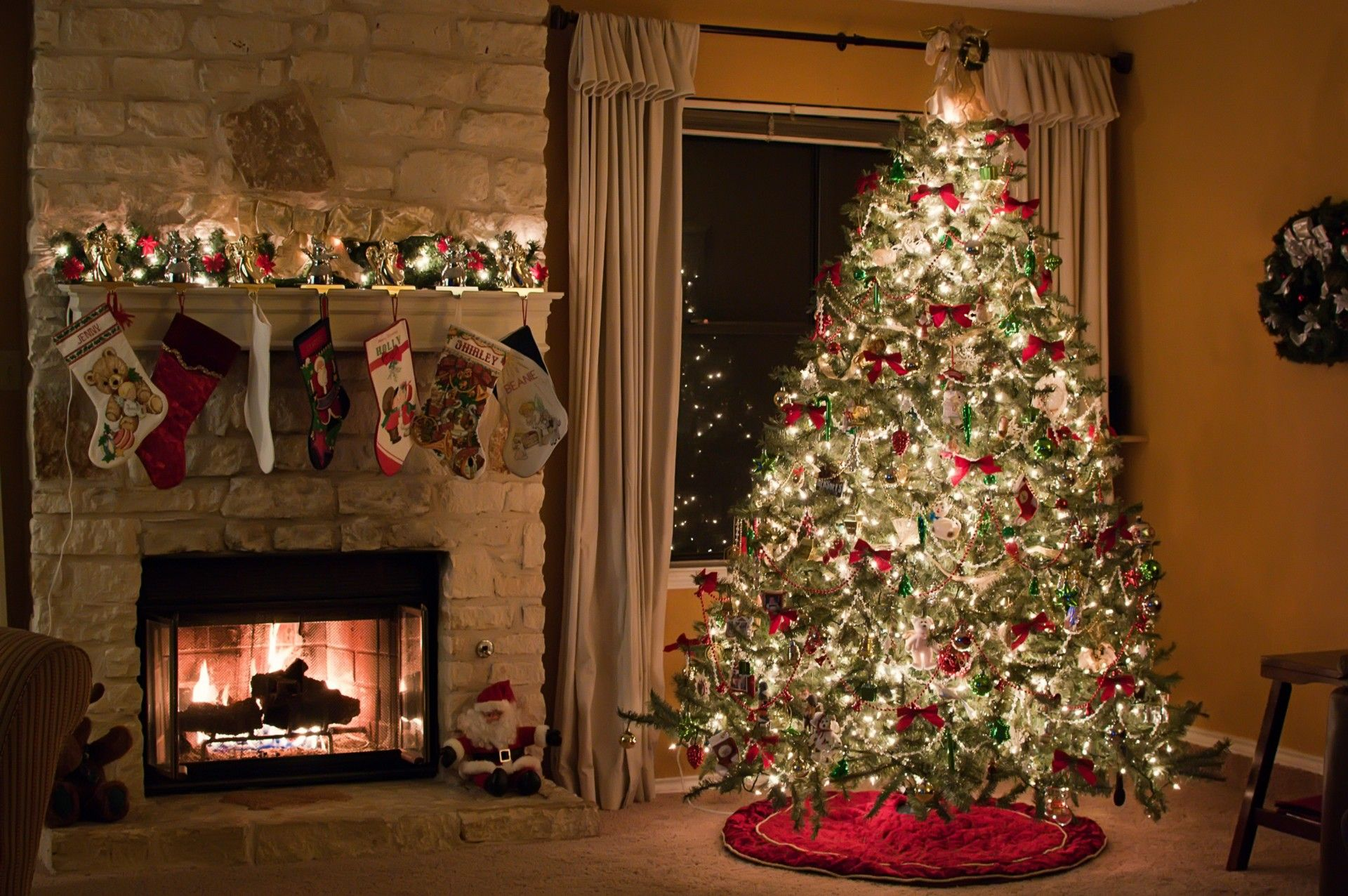 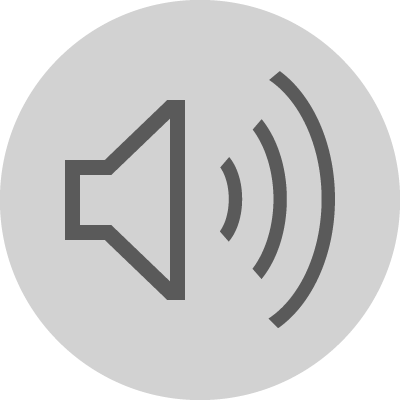 Cały świat się nagle zmieniaGdy maluje szyby mrózPierwszej gwiazdy nad głowami jasny blaskJeden uśmiech znaczy więcej niż sto słów
Cudowna noc rozpala w nas magiczną mocDźwięki kolędy cicho niesie wiatr(Najlepsze prezenty ukryte są w sercach)Podziel się dziś radością, razem z nami siądźNajwiększy dar ukryty w sercu masz(Najlepsze prezenty ukryte są w sercach)
To znak, w niebo patrz (Coraz bliżej święta, coraz bliżej święta)Jak Mikołaj sunie wśród gwiazd (Coraz bliżej święta, coraz bliżej święta)Bo idą święta, radość dzielenia (Coraz bliżej święta, coraz bliżej święta)
Biała magia między namiMmm, w nastrojowym blasku świecCzekasz na tę chwile cały rokAby ludzi bliskich znów przy sobie mieć
Cudowna noc rozpala w nas magiczną mocDźwięki kolędy cicho niesie wiatr(Najlepsze prezenty ukryte są w sercach)Podziel się dziś radością, razem z nami siądźNajwiększy dar ukryty w sercu masz